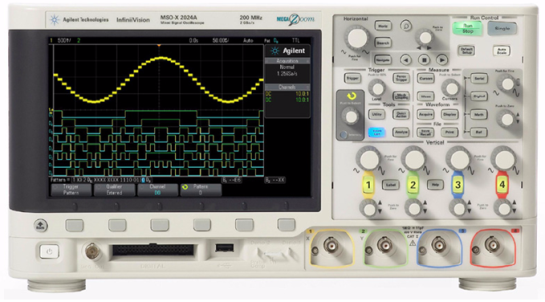 Osciloscópio com gerador 
de sinal e 4 canais
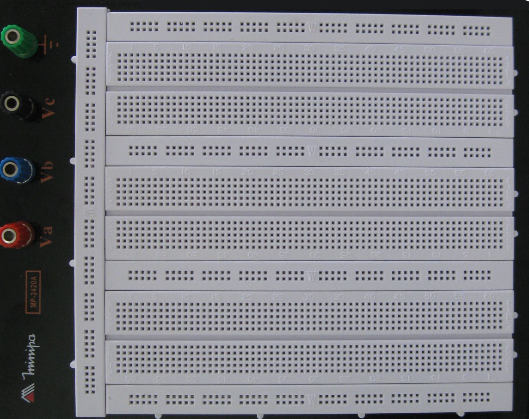 c
A
In
Out
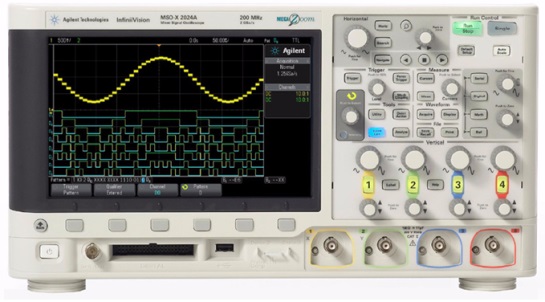 B
B
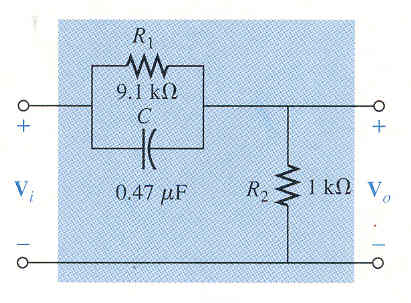 In AB
A
c
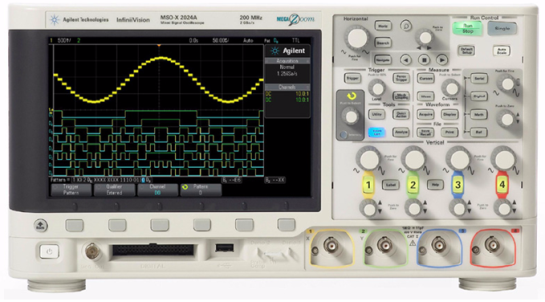 Out
In
B
B
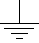 Out CB
Filtro Passivo Passa Alta